Effective Instructional Practices in Exemplar Units
Mathematics
Mississippi Board of Education
Vision
To create a world-class educational system that gives students the knowledge and skills to be successful in college and the workforce and to flourish as parents and citizens
Mission
To provide leadership through the development of policy and accountability systems so that all students are prepared to compete in the global community
2
Board Strategic Plan Goals
All Students Proficient and Showing Growth in All Assessed Areas
Every Student Graduates From High School and is Ready for College and Career
Every Child Has Access to a High-Quality Early Childhood Program
Every School Has Effective Teachers and Leaders
Every Community Effectively Using a World-Class Data System to Improve Student Outcomes
Every School and District is Rated “C” or Higher
3
Getting to Know You
Share a few things 
about yourself:
Name
School/District
Grade Level
Reason for coming today
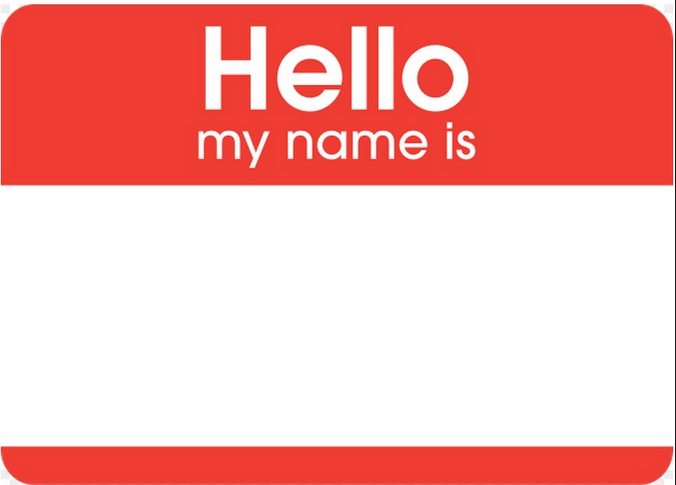 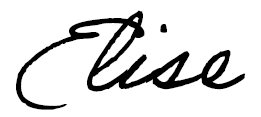 4
Session Goals
During this training, participants will 

identify and discuss the major elements and qualities of an exemplar unit. 
develop an understanding of effective content-specific instructional practices in exemplar units.
discuss how to make informed instructional decisions concerning instructional units.
5
[Speaker Notes: On this slide, briefly touch on the goals of the day.]
Session Norms
Silence your cell phones.
Do not hesitate to ask questions.
Be willing to share with other participants throughout the day.
6
[Speaker Notes: These are the norms we are asking the teachers to follow during the training session. ​
When asking them to silence, tell them you understand things come up, but to please step outside if they need to use their phone during the session. ​
Groups will be less than 25, but some participants may be less willing to share than others. Encourage them to ask if they need clarification or to write their question on a post-it note so you can make sure everyone leaves with a solid understanding of exemplar units. ​
Point out the parking lot/poster broken up into the 4 elements. Ask participants to add post-its with questions to each section as they come up if they want something addressed when it’s not being discussed. ​
Explain that we will be asking them to share at their table and with partners across the room. Ask they are willing to share with their partners and are active listeners as well.​
​]
Agenda
8:00 a.m.    Registration 
  
8:30 a.m.     Introductions, Agenda, Overview, Clock Partners

8:40 a.m.     Unit Preview

9:00 a.m.     Effective Instructional Practices in Exemplar Units: 	   	        Alignment to the MS CCRS 
9:45 a.m.     Break
 
10:00 a.m.   Effective Instructional Practices in Exemplar Units: 	   	        Key Shifts
	
11:00 a.m.     Lunch
7
[Speaker Notes: Tell participants they should have received a copy of the agenda when they signed in, but you want to reinforce the schedule.​
Lunch will be from 11-12:15, and you will start promptly at 12:30, so please plan to be on time.]
Agenda
12:30 p.m.   Effective Instructional Practices in Exemplar Units: 	        Key Shifts (Continued)

1:00 p.m.     Continue Effective Instructional Practices in 	  	        Exemplar Units: Instructional  Supports 

2:00  p.m.    Break

2:15 p.m.     Continue Effective Instructional Practices in Exemplar 	        Units: Assessment

3:00  p.m.     Reflection and Plan of Action
 
3:15 p.m.      Closing Remarks
 
3:30 p.m.      Dismissal
8
Clock Partners
Stand up.
Grab your clock sheet and a pen.
Find a partner for the different appointment times: 

12 o’clock
3 o’clock
6 o’clock
9 o’clock

You and your partner will write each other’s names in the appointment slot.
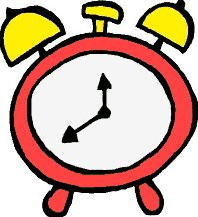 9
[Speaker Notes: At this time, teachers will complete the clock partner activity sheet to determine who they will be working with throughout the day. ​
Instruct teachers to find their clock sheet and something to write with. They will then walk around the room and find someone to fill each appointment space on their sheet following the guidelines above. ​
If there is no one in the room that matches that description, find the closest option. ​]
Today’s Documents
Exemplar Quality Review Packet






Mississippi Unit
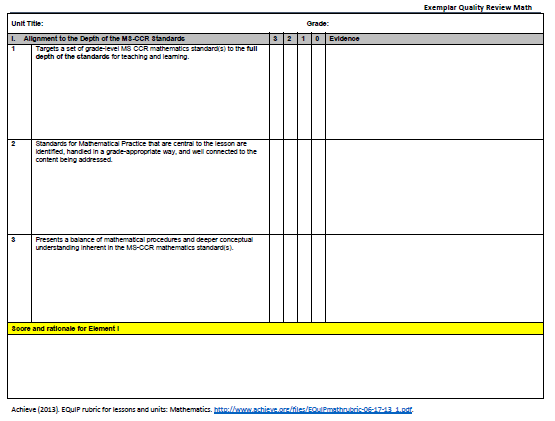 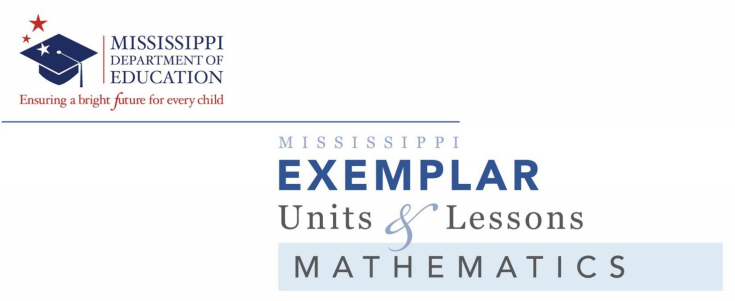 10
[Speaker Notes: At this time, make sure everyone identifies the two documents. 
Starting with the Exemplar Quality Review Packet: 
Give participants time to highlight the headers, each in a different color: Alignment, Key Shifts, Instructional Support, and Assessment. This will alleviate confusion when you get to Instructional Supports since it’s 2 pages long. 
Guide participants to the last page with the Key to Scoring. 
Ask them to highlight the words “most to all,” “many,” “some,” and “does not meet” for Element I. Explain that a unit must score a 2-3 to move on to the other Elements. 
Repeat this process for the Element II, III, IV Scoring. 
Explain to participants that the score for each Element will be a rounded average for all standards within the Element, but the Final Score will be the total of the Elements. 

Click to bring up the MS Exemplar Units:
Briefly explain the Kellogg Grant and the writing process. 
Explain to teachers that we will be analyzing these units using the Exemplar Quality Review Packet. 
Ask teachers at this time to use the Post-It flags to mark the pages where the Overview and each lesson begins to help them navigate the units easier throughout the day. 
Reassure the teachers that while this may seem to be an overwhelming amount of paper, the MDE website has these organized to print one lesson at a time.]
Mississippi Unit Scan
Locate the Mississippi Unit for your grade level.
Focusing only on the Unit Overview and Lesson 1, annotate the unit using the symbols shown on the next slide.  
Be prepared to share your findings.
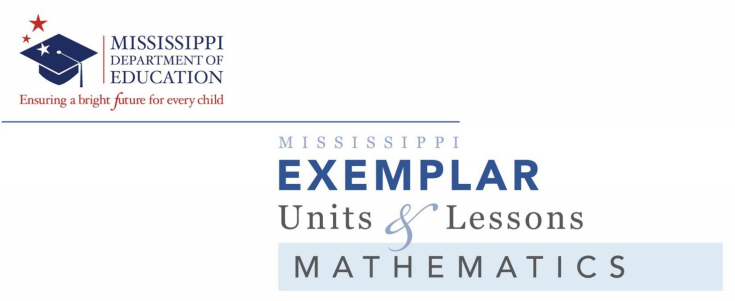 11
[Speaker Notes: Give 15 minutes to look through the overview and lesson 1.
Create an anchor chart of ideas shared from annotations.]
Annotating the MS Unit
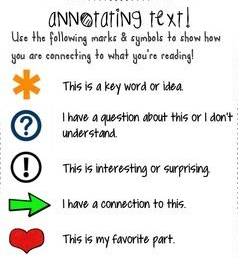 12
Effective Instructional Practices in Exemplar Units
Four Major Elements of a Unit
Alignment to the Depth of the MS CCRS 
Key Shifts in the MS CCRS 
Instructional Supports
Assessment
14
[Speaker Notes: These four elements are the Dimensions from the EQuIP Rubric. We wanted to use language our teachers would feel a little more comfortable with, so we are calling them elements and not referring to EQuIP until the end of the PowerPoint. ​

Ask teachers to talk with their table about what each of these elements means to them, then based on the conversations you heard while walking around, select tables to share out what was discussed. ​

When walking around, listen for tables who discuss: ​
1. Content, Scaffolding Document, and being Grade Appropriate​
2. Focus, Coherence, and Rigor www.corestandards.org/other-resources/key-shifts-in-mathematics/​ AND ELA shifts Balanced literacy, Grade appropriate text, Write to text, and Vocabulary http://www.mde.k12.ms.us/docs/secondary-education/ela-student-shifts77BBA44F71D5.pdf?sfvrsn=2 
3. Technology/media, precise language, concrete and abstract models, productive struggle, questioning, differentiates, scope and sequence…​
4. Formative assessment throughout, rubrics, answer keys, unbiased, various assessments. ​]
Alignment to the Depth of the MS CCRS
[Speaker Notes: This session is 45 minutes. ​
Remind participants that alignment refers to the content, best practices, and grade appropriateness.​]
Clock Partner Sharing
Find your 12 o’clock partner and discuss what each of the traits in the Alignment Element on the Exemplar Quality Review packet means to you. 

Ask yourselves: 
“What would evidence 
of each trait look like?”
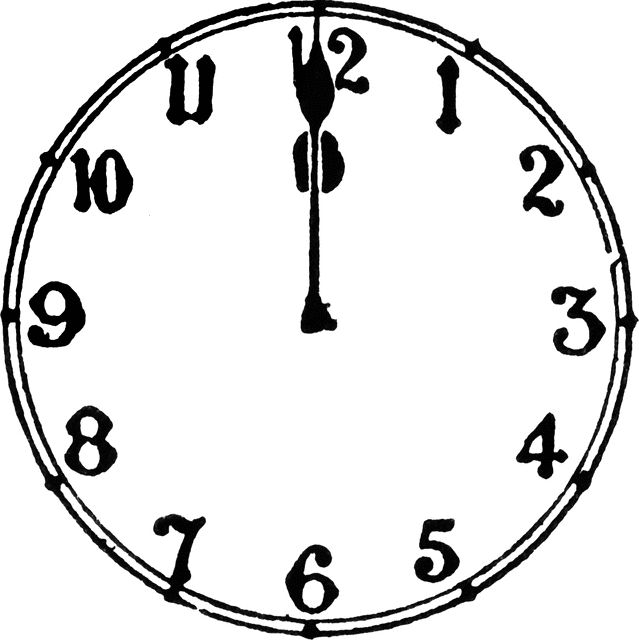 16
[Speaker Notes: Participants can write responses on post-its or on the left side of the Exemplar Quality Review Packet underneath the standards.]
Scaffolding Documents
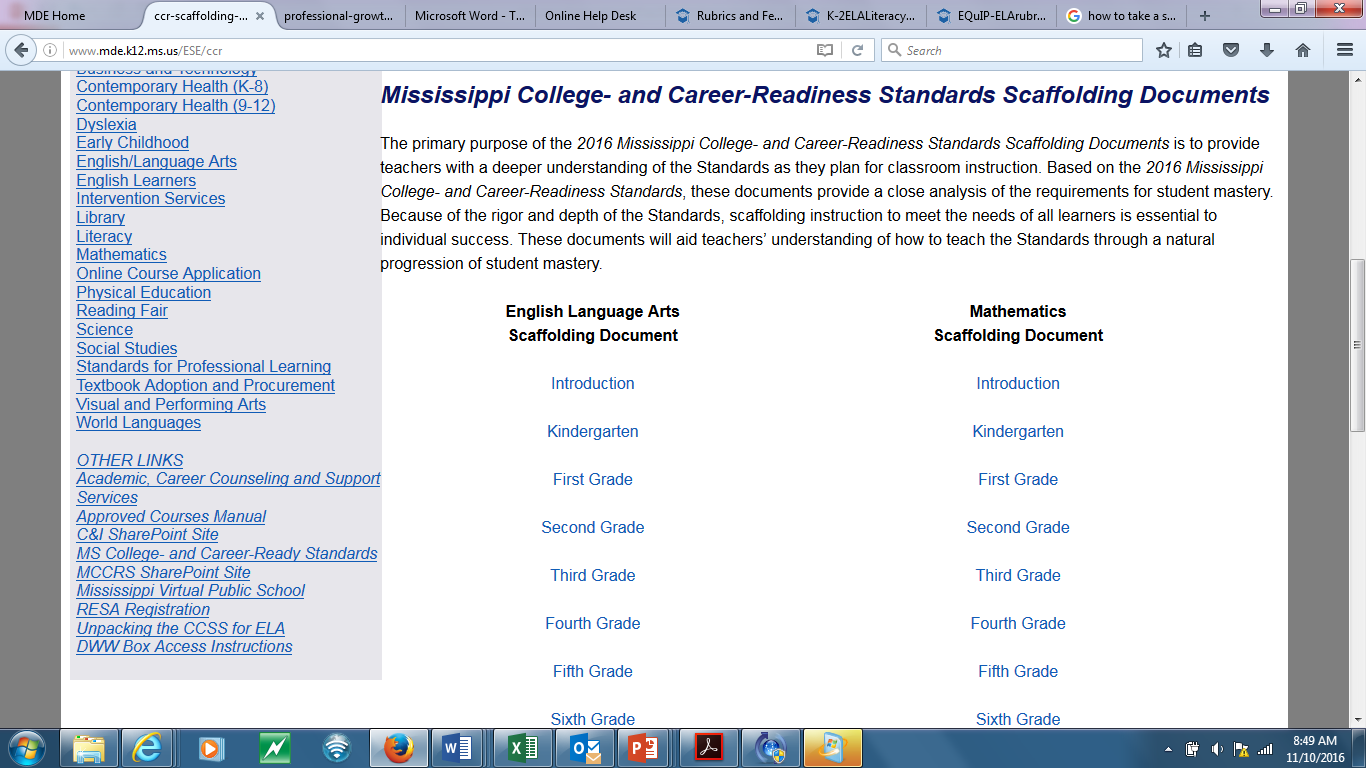 17
[Speaker Notes: Explain how the scaffolding documents can help to meet this exemplar quality.]
Standards for Mathematical Practice
Make sense of problems and persevere in solving them. 
Reason abstractly and quantitatively.
Construct viable arguments and critique the reasoning of others. 
Model with mathematics.
Use appropriate tools.
Attend to precision.
Look for and make use of structure.
Look for regularity in repeated reasoning.
18
[Speaker Notes: Take time to break down the 8 SMPs for teachers. 
Typically they struggle to understand 2, 7, and 8.]
Finding a Balance
19
[Speaker Notes: Often, it’s easy to lean too far in one direction or another. Exemplar Units find a balance between conceptual understanding and procedural fluency.]
Finding Evidence: Alignment to the Depth of the MS CCRS
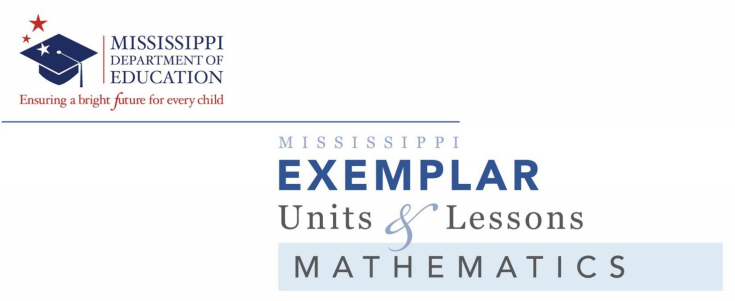 Locate the Mississippi Unit                        for your grade level and the                 Exemplar Quality Review packet. 
Focus on the first major element: Alignment to the Depth of the MS CCRS.
Work with others to identify evidence and discuss which parts are of exemplar quality. 
Record your findings on the Exemplar Quality Review packet with your table group.
20
[Speaker Notes: Now that the facilitator has modeled how to find and cite evidence, have the participants locate the MS UNIT and QUALITY packet. ​
They will now work with their table to find evidence to support the units exemplar status. ​
​
Have tables share their findings and facilitate a whole group discussion on the MS units​]
Share Out
21
Teacher Growth Rubric: 
Alignment to the Depth of Standards
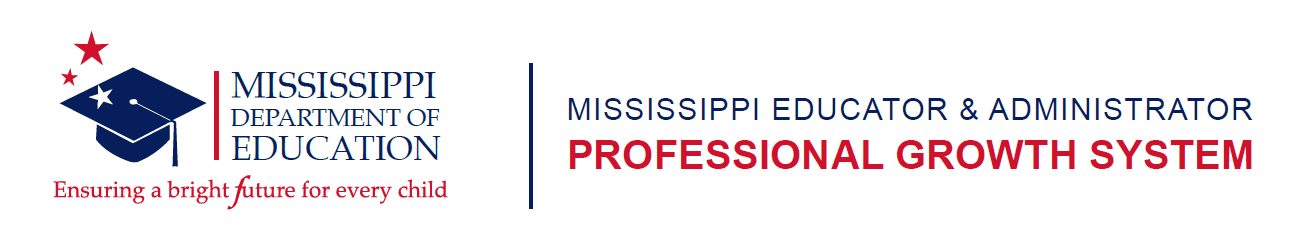 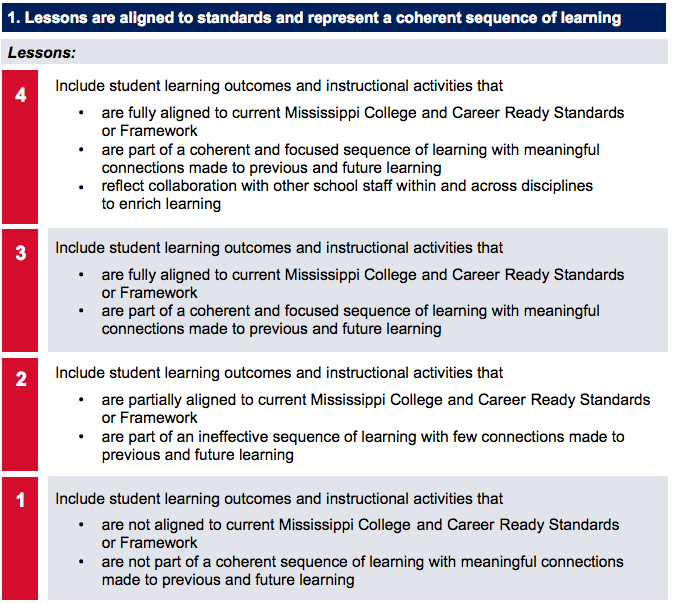 22
[Speaker Notes: Allow time to discuss how verifying Alignment can help move them towards being a Level 4 teacher in Standard 1.]
Key Shifts in the MS CCRS
[Speaker Notes: This session is 1 hour long. ​
​
Remind teachers that when we discuss the Key shifts, we are referring to the focus, coherence and the rigor of the unit.]
Clock Partner Sharing
Find your 3 o’clock partner and discuss what each of the traits in the Key Shifts Element on the Exemplar Quality Review packet means to you. 

Ask yourselves: 
“What would evidence 
of each trait look like?”
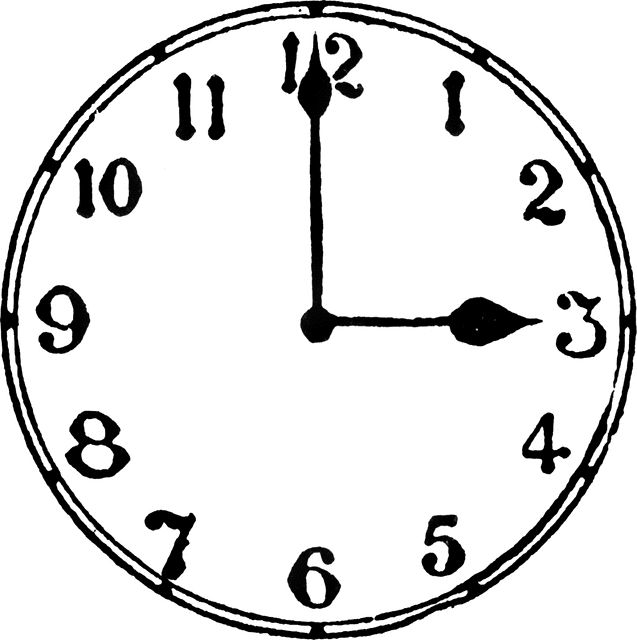 24
Key Shifts
25
Finding Evidence: Key Shifts in the MS CCRS
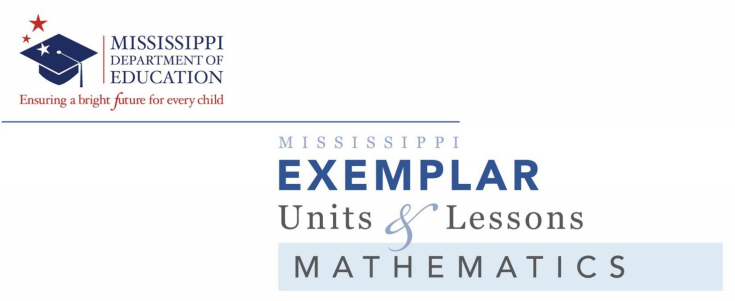 Locate the Mississippi Unit                        for your grade level and the                 Exemplar Quality Review packet. 
Focus on the second major element: Key Shifts in the MS CCRS.
Work with others to identify evidence and discuss which parts are of exemplar quality. 
Record your findings on the Exemplar Quality Review packet with your table group.
26
[Speaker Notes: Now that the facilitator has modeled how to find and cite evidence, have the participants locate the MS UNIT and QUALITY packet. ​
They will now work with their table to find evidence to support the units exemplar status. ​
​
Have tables share their findings and facilitate a whole group discussion on the MS units​]
Share Out
27
Teacher Growth Rubric: 
Key Shifts in the MS CCRS
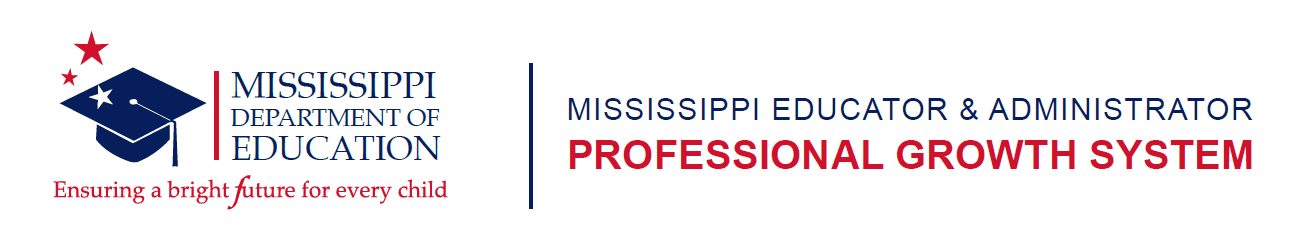 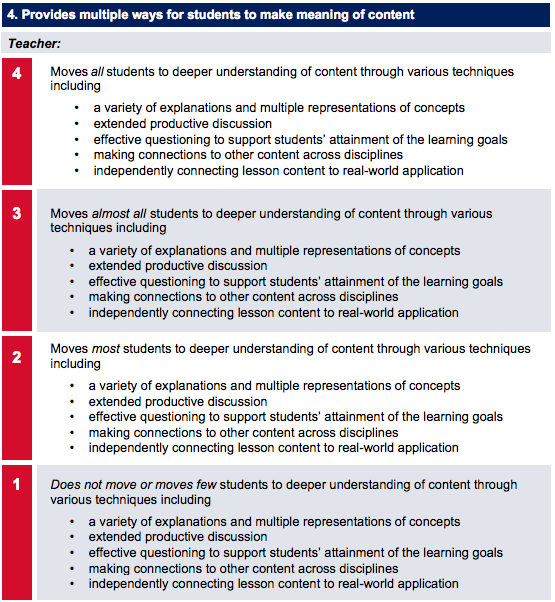 28
[Speaker Notes: Allow time to discuss how verifying Key Shifts can help move them towards being a Level 4 teacher in Standard 4]
Instructional Supports
[Speaker Notes: This session is 1.5 hours long. ​
​
Remind teachers that when we discuss the instructional supports, we are talking about the actual support a teacher gets in how to teach and differentiate.]
Clock Partner Sharing
Find your 6 o’clock partner and discuss what each of the traits in the Instructional Supports Element on the Exemplar Quality Review packet means to you. 

Ask yourselves: 
“What would evidence 
of each trait look like?”
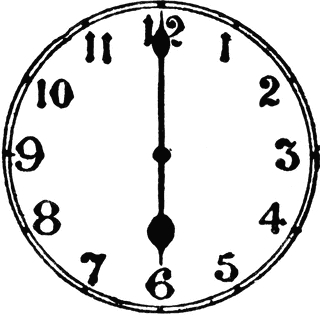 30
Instructional Support
31
[Speaker Notes: Embedding the Standards for Mathematical Practice in your activities can help provide students with the Instructional Supports addressed in this Element. 
This matrix provides examples of support that work together to improve instruction and drive student learning.]
Finding Evidence: Instructional Supports
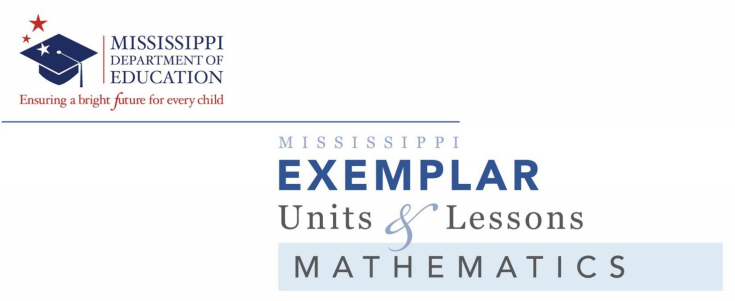 Locate the Mississippi Unit                        for your grade level and the                 Exemplar Quality Review packet. 
Focus on the third major element: Instructional Supports.
Work with others to identify evidence and discuss which parts are of exemplar quality. 
Record your findings on the Exemplar Quality Review packet with your table group.
32
[Speaker Notes: Now that the facilitator has modeled how to find and cite evidence, have the participants locate the MS UNIT and QUALITY packet. ​
They will now work with their table to find evidence to support the units exemplar status. ​
​
Have tables share their findings and facilitate a whole group discussion on the MS units​]
Share Out
33
Teacher Growth Rubric: Instructional Supports
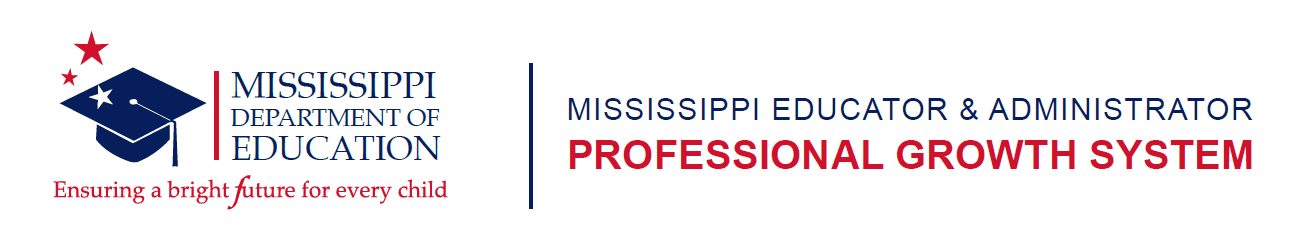 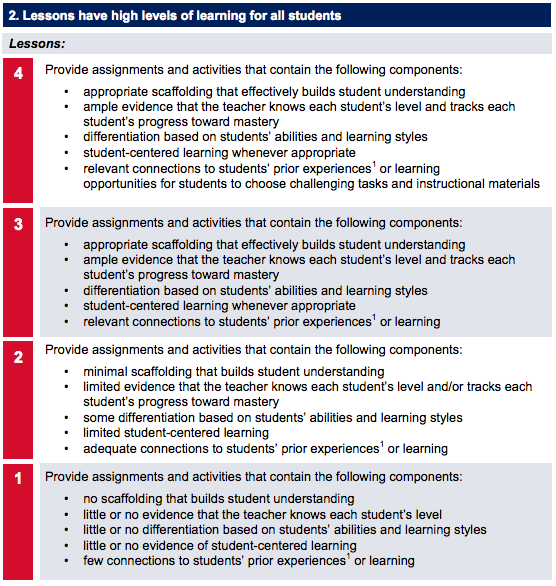 34
[Speaker Notes: Allow time to discuss how verifying Instructional Supports can help move them towards being a Level 4 teacher in Standard 2.]
Family Guides for Student Success
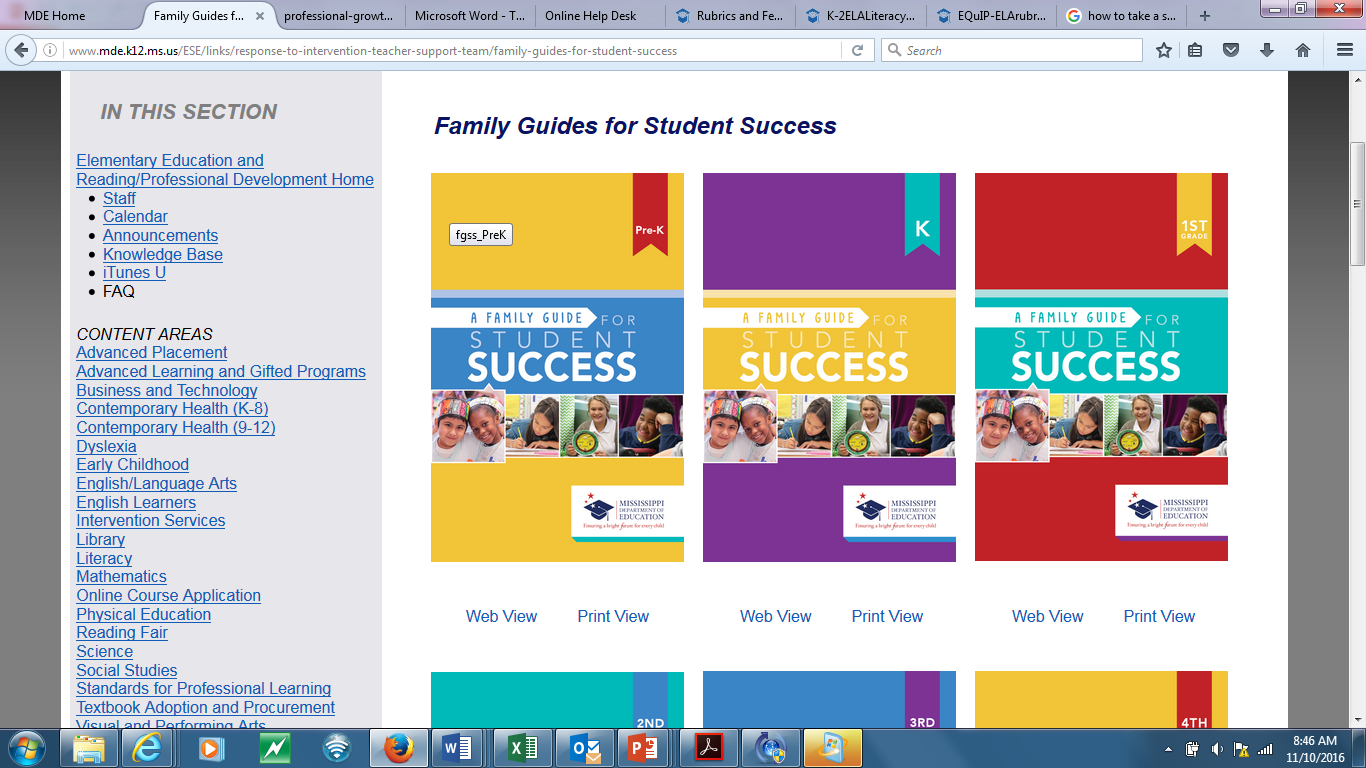 35
[Speaker Notes: Explain how to use these books to accomplish this domain and standard.]
Assessment
[Speaker Notes: This session is 45 minutes long. ​
​
Remind teachers that when we discuss the assessments, we are looking for unbiased, variety, and rubrics/answer keys provided.​
​]
Clock Partner Sharing
Find your 9 o’clock partner and discuss what each of the traits in the Assessment Element on the Exemplar Quality Review packet means to you. 

Ask yourselves: 
“What would evidence 
of each trait look like?”
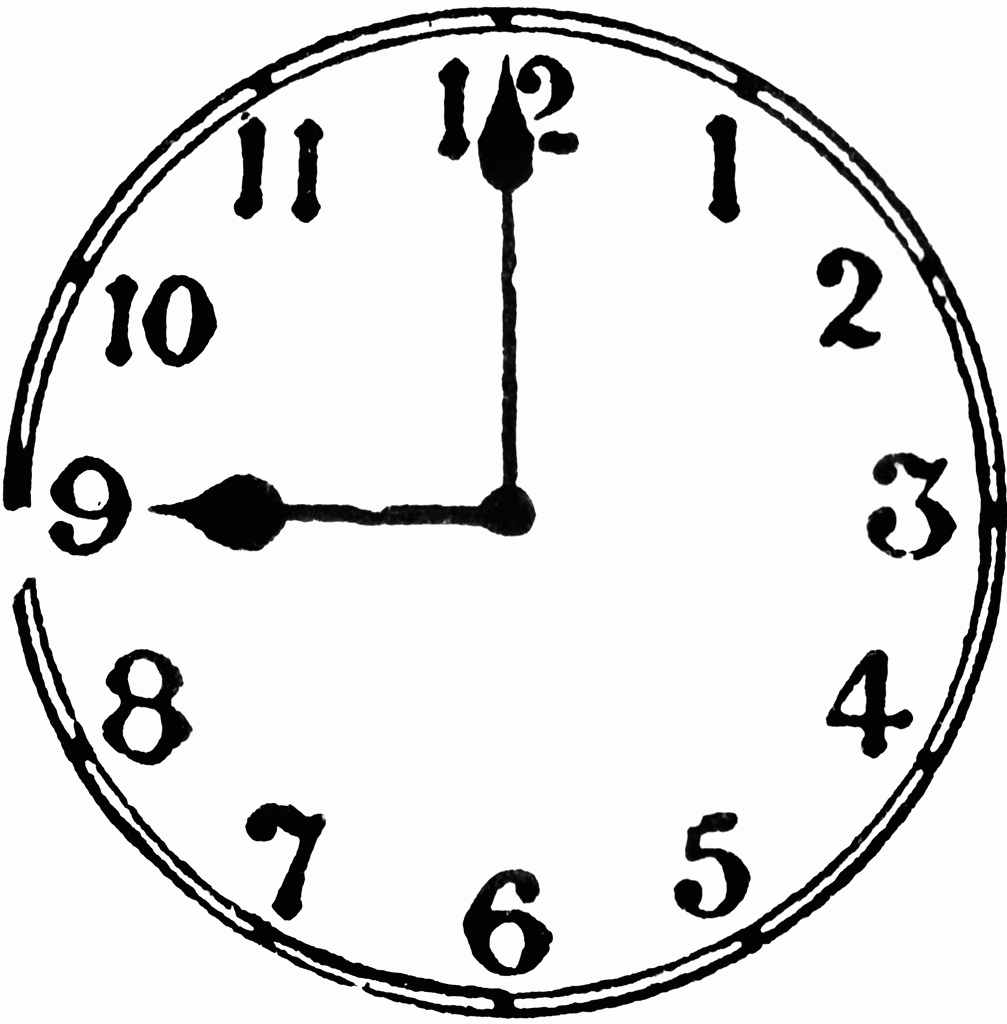 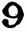 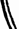 37
Assessment Evidence
38
[Speaker Notes: Each of these explains an aspect of assessment teachers need to consider when determining Exemplar Quality.
This slide is read as:
Assessments provide… (Discuss what evidence is required for this)
Assessments are accessible and unbiased (Discuss accessibility of materials and unbiased including experiences, grade-level, gender, interests)
Assessments include rubrics… (Discuss how rubrics should be objective and leave no wiggle room for biases)
Assessments include varied modes of…(discuss how pre-assessments should be used to guide decisions, what types of formative assessments they maybe looking for, why self-assessment might help guide instruction, and the performance task)]
Finding Evidence: Assessments
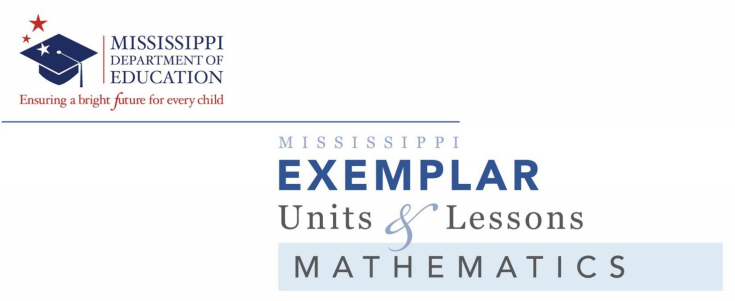 Locate the Mississippi Unit                        for your grade level and the                 Exemplar Quality Review packet. 
Focus on the fourth major element: Assessment.
Work with others to identify evidence and discuss which parts are of exemplar quality. 
Record your findings on the Exemplar Quality Review packet with your table group.
39
[Speaker Notes: Now that the facilitator has modeled how to find and cite evidence, have the participants locate the MS UNIT and QUALITY packet. ​
They will now work with their table to find evidence to support the units exemplar status. ​
​
Have tables share their findings and facilitate a whole group discussion on the MS units​]
Share Out
40
Teacher Growth Rubric: Assessments
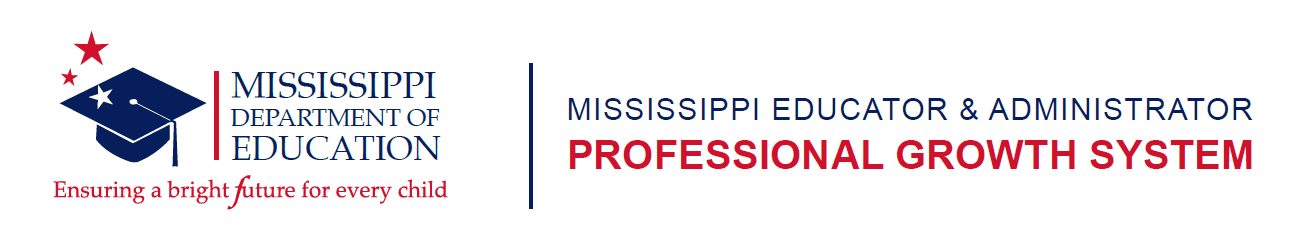 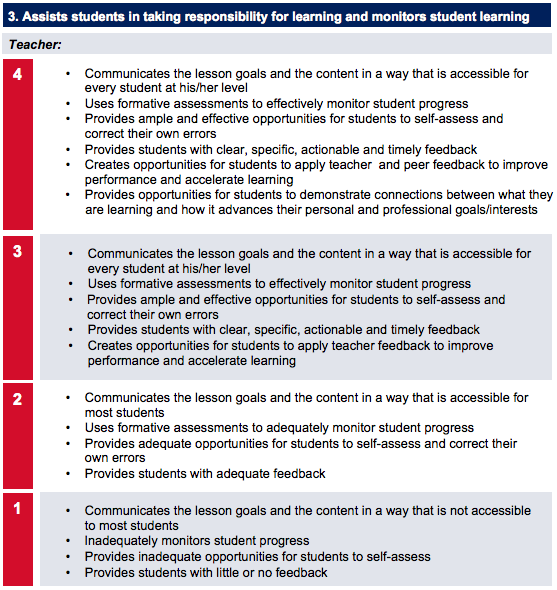 41
[Speaker Notes: Allow time to discuss how verifying Assessment can help move them towards being a Level 4 teacher in Standard 3.]
Feedback on Mississippi Units
[Speaker Notes: This part is only 15 minutes total.]
Provide Feedback
Go to www.mdek12.org.
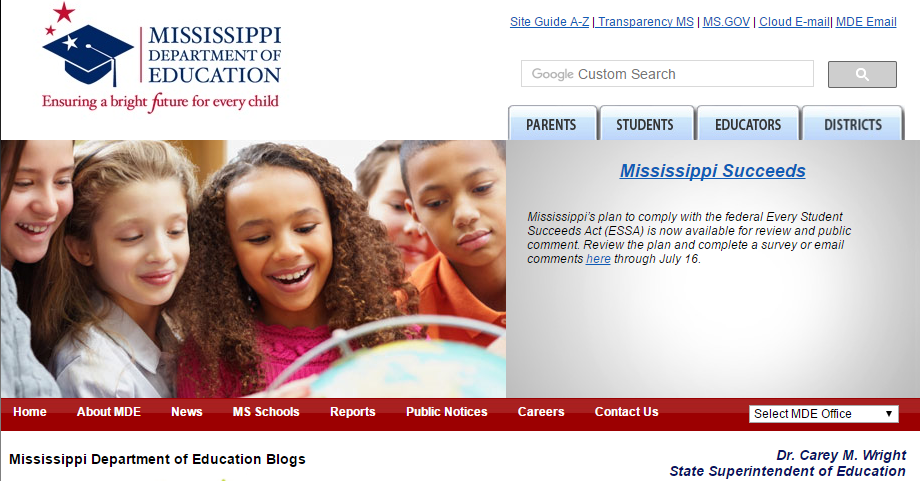 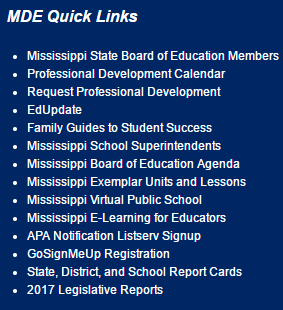 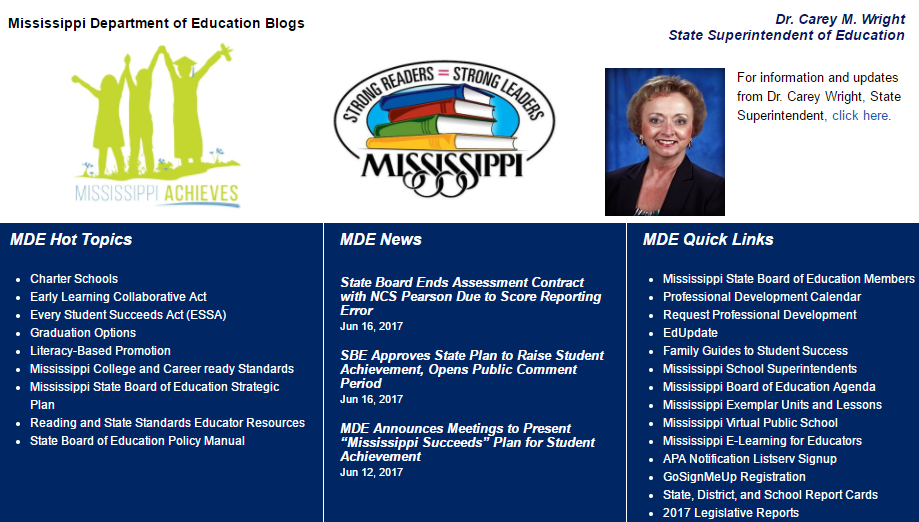 43
Provide Feedback
Once you have reviewed and/or used the unit, provide feedback.
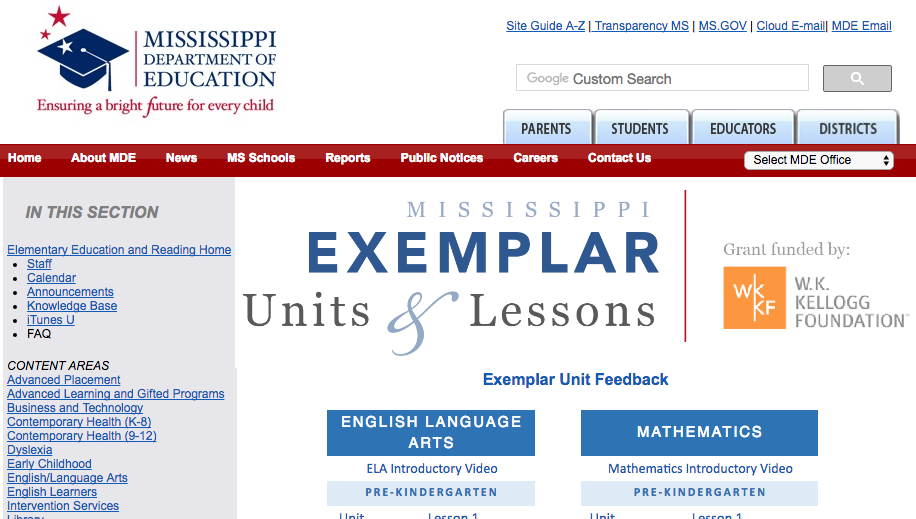 44
Reflection and Plan of Action
[Speaker Notes: This part is only 15 minutes total.]
3-2-1 Strategy
Jot down: 
3 things you learned today,
2 components of exemplar quality you will look for when selecting units, and
1 idea we discussed that you want to know more about.
46
Resources
[Speaker Notes: This part is only 15 minutes total.]
Exemplar Resources
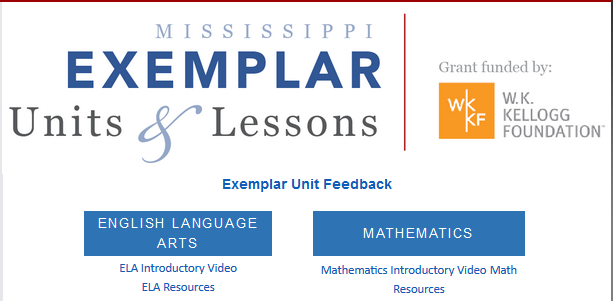 48
Exemplar Resources
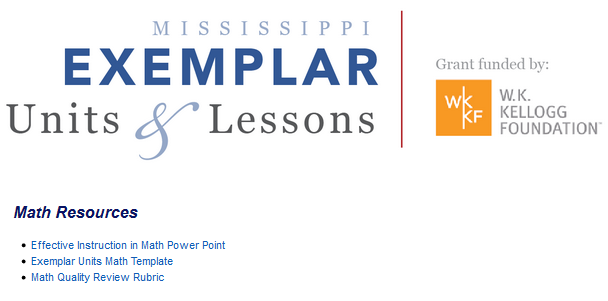 49
EQuIP Rubric
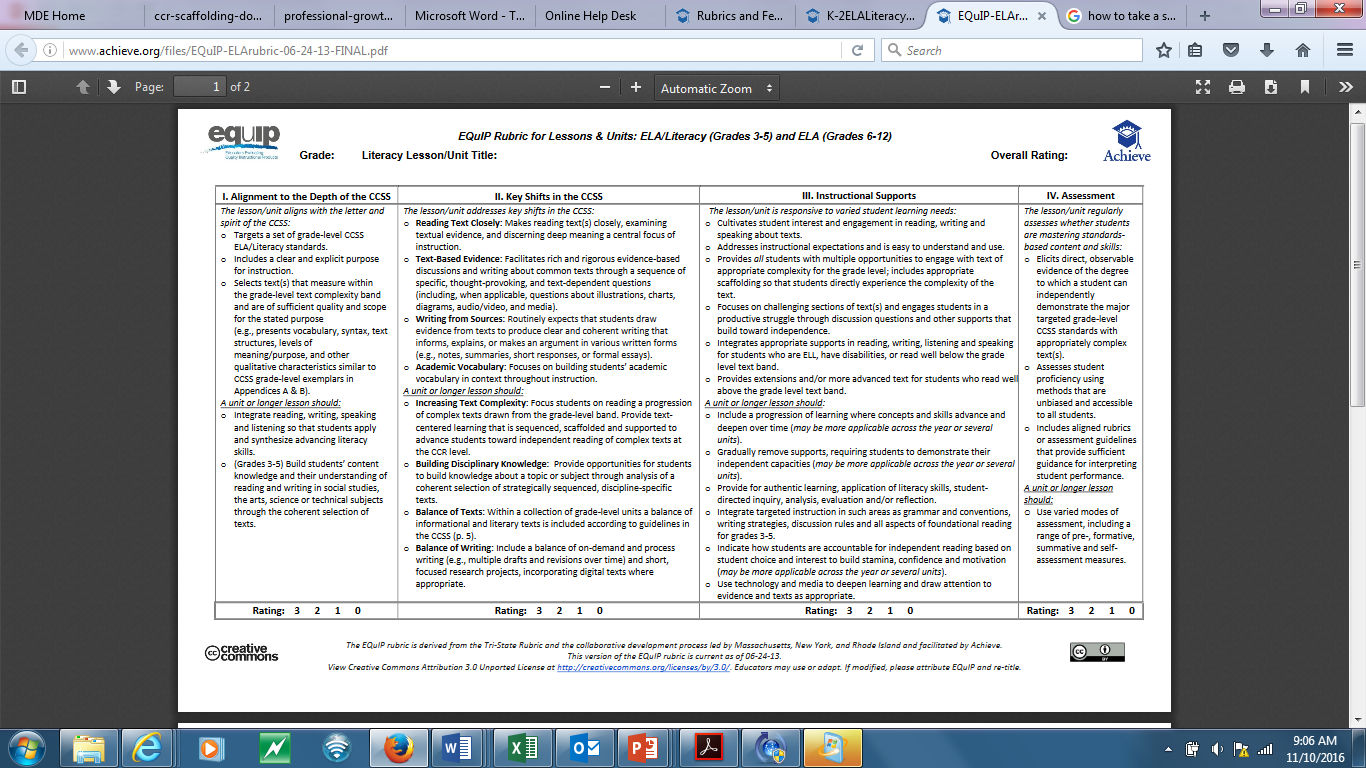 50
[Speaker Notes: The Exemplar Quality Review we used today was based on the EQuIP Rubric, which is used to evaluate units for exemplarity. ​
You can find the rubric at ​
https://www.achieve.org/our-initiatives/equip/rubrics-and-feedback-forms]
Resources & Publications for Math Teachers
Assessment Blueprints and Guides 
3-HS
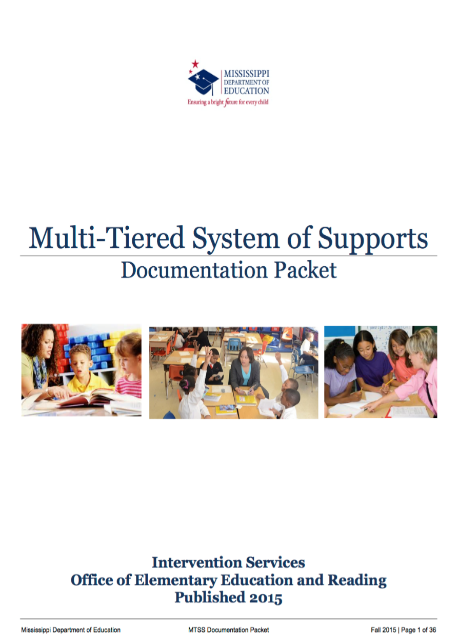 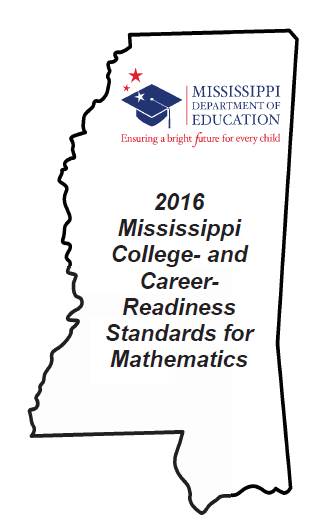 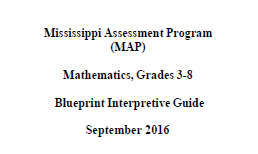 Instructional Scaffolding Document 
PK-Algebra II
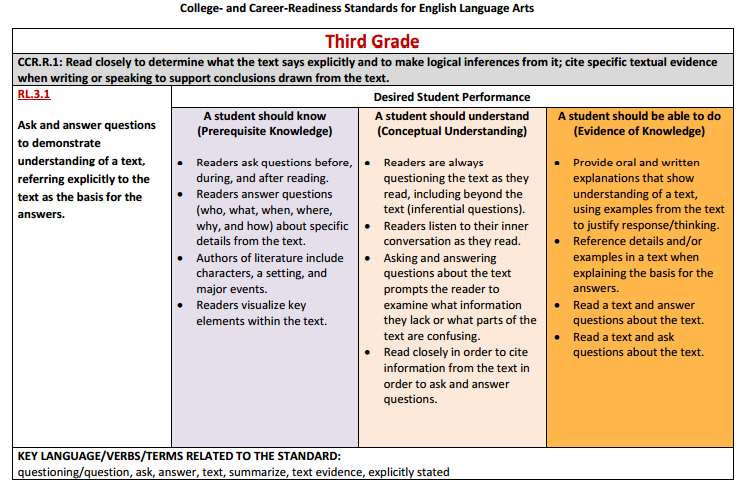 2016 MS CCRS for Mathematics
K-12
Multi-Tiered System of Supports
PK-12
©MDE - Office of Professional Development
Resources & Publications 
for Administrators
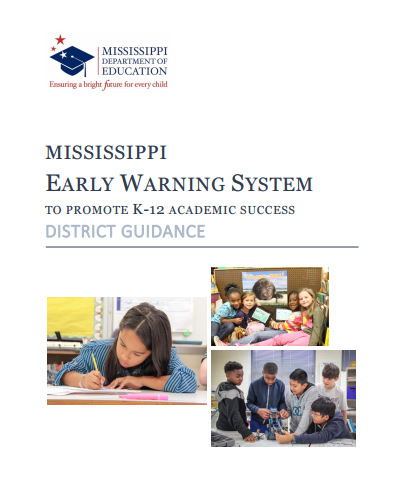 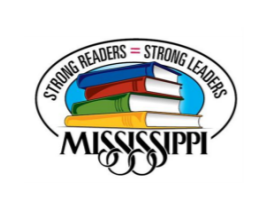 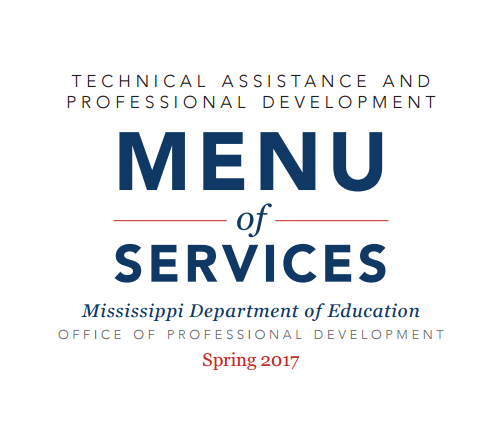 On Demand PD & 
Technical Assistance
Strong Readers = Strong Leaders
Early Warning System
College and Career Readiness Data Guidance Document
52
Resources & Publications 
for Parents
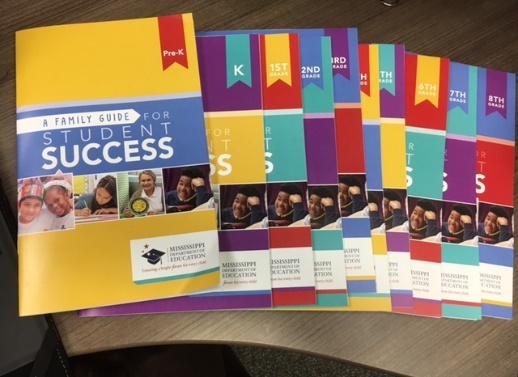 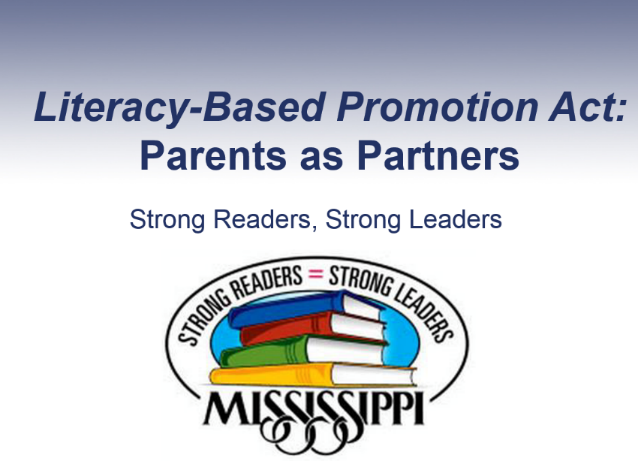 Family Guides for Student Success
PK-8
Parents As Partners
LBPA 
Parent Presentation
Parents’ Read-At-Home Plan
LBPA Parent Document
53
Professional Development Contact Information
Wendy Clemons, Ed.S​
Bureau Director​
Wclemons@mdek12.org​
​
​
Kristina Livingston, Ed.D., NBCT​Lead Professional Development Coordinator​
klivingston@mdek12.org
54
Professional Development Contact Information
Elise Brown
Professional Development Coordinator
elise.brown@mdek12.org 

Celeste Maugh
Professional Development Coordinator
celeste.maugh@mdek12.org
55